RHIC Status
RHIC Spin Collaboration
V. Schoefer
2/24/12
Status: 100 GeV
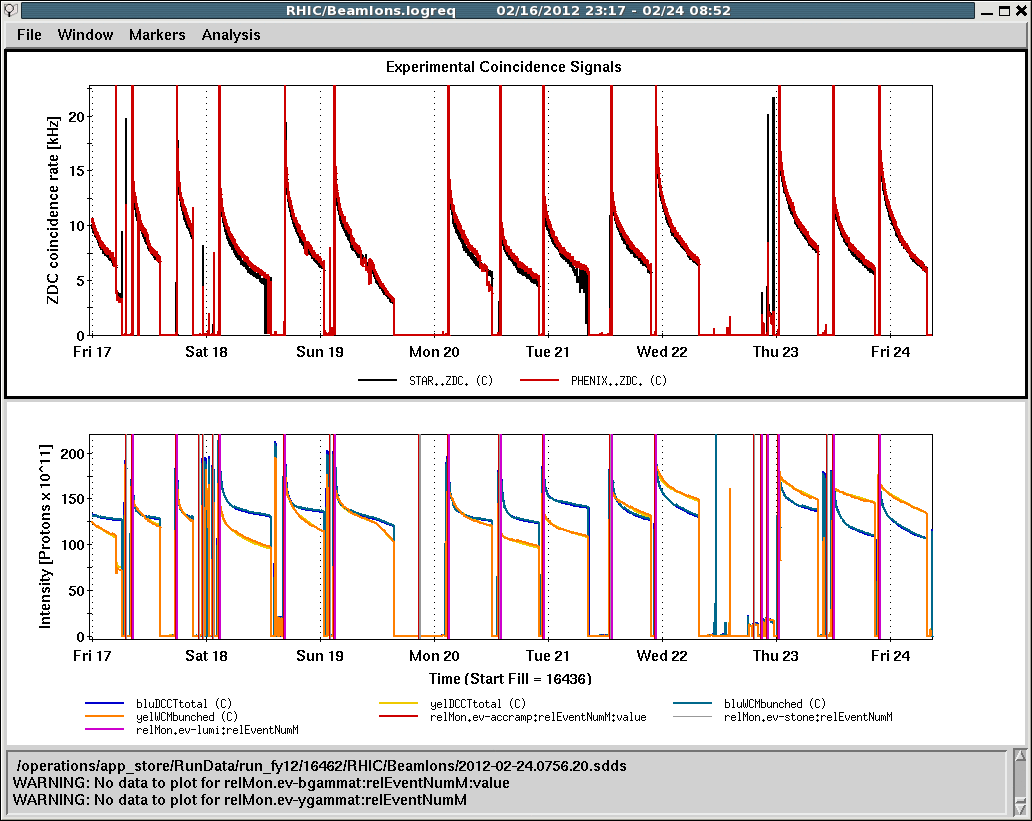 Last week

Continuous physics mode

Incremental changes to tweak injection and store lifetimes

Otherwise running well
May still change on the order of 10-15% based on revised cross sections
Development: Suppresion of coherent modes
Development: Suppresion of coherent modes
Planning for 250 GeV
Will train DX magnets to 255 GeV
1-3 shifts to get training done
 Will do part of the work on next maintenance day if compatible with work for 100 GeV operation